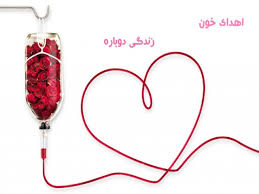 اقدامات در حین تزریق فراوردهای خونی
 
قبل از تزریق نام و تاریخ تولد شما مجددا به دقت بررسی می شود، دو نفر از پرسنل در این کار شمارا همراهی می کنند. اگر به بیش از یک کیسه خون یا سایر فراوردهای خونی نیاز داشته باشید پرستاران این بررسی ها را هر بار انجام خواهند داد.
پرستاران در طی انجام تزریق نیز شما را برای هرگونه مشکلی با دقت تحت نظر خواهند داشت.
این به معنی  اندازه گیری ضربان قلب، فشار خون و حرارت بدن بطور مرتب است.
بیشتر افراد در زمان تزریق خون احساس متفاوتی ندارند، ولی اگر شما به هر دلیلی احساس می کنید که حالتان خوب نیست، فوری به پرستاران اطلاع دهید.
پنج دقیقه اول تزریق فراوردهای خونی بسیار مهم است و امکان ایجاد حساسیت و واکنش بیشتر است بنا بر این در صورت ایجاد اعلائم خطر به پرستار اطلاع دهید
تزریق خون روشی است که طی آن شما از راه یک لوله وریدی که به رگ وارد می شود خون دریافت می کنید
تزریق فراوردهای خونی (پلاکت ، خون، اف اف پی و ...) اقدامی است که طبق دستور پزشک معالج در بعضی از بیماری ها مثل کم خونی و خون ریزی مورد نیاز می باشد لازم به ذکر است خونی که به بیمار تزریق می شود ، قبلا با خون خود بیمار آزمایش شده است لذا امکان واکنش به آن بسیار کم شده است.


اقدامات قبل از تزریق فراوردهای خونی 

1-سوال پرستار را در مورد نام و نام خانوادگی بیمار به طور دقیق پاسخ دهید .
2-رضایت دادن درمان انتخاب شما است پیش از انجام تزریق خون باید از شما پرسیده شود ایا موافق هستید یا خیر.
3-در مورد علت تزریق خون و عوارض ناشی از تزریق خون توضیح داده می شود، سپس فرم رضایت نامه توسط بیمار یا همراه او تکمیل می شود .
1-درصورت قطع یا کم شدن میزان قطرات فرآورده به پرستار مربوطه اطلاع دهید.
2-درصورت وجود درد در محل تزریق به پرستار اطلاع دهید
علائم و نشانه های حساسیت:
 
تب 
لرز 
احساس سوزن سوزن شدن محل تزریق
سردرد
 تهوع
 خارش بدن
 اشکال در تنفس
 درد در ناحیه پشت
 ایجاد برآمادگی های قرمز رنک در بدن
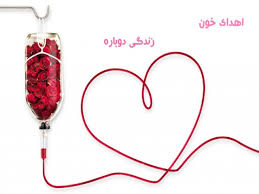 مراقبت بعد از تزریق خون

علائم حیاتی شما بعد از تزریق خون توسط پرستاران چک می شود.
آزمایشات خون بعد از تزریق خون طبق دستور پزشک برای شما انجام می شود.
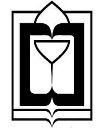 دانشکده علوم پزشکی تربت جام
راهنمای تزریق خون و فراورده های سازمان انتقال خون کشور
https://www.trjums.ac.ir
تزریق خون و فرآورده های خونی
تزریق خون و فرآورده های خونی
درصورت بروز هرگونه مشکل یا سوال با تلفن های ذیل تماس بگیرید:
صبح: 
05152521811
داخلی322
عصروشب:
05152521811
داخلی319



با آرزوی سلامتی و سعادت
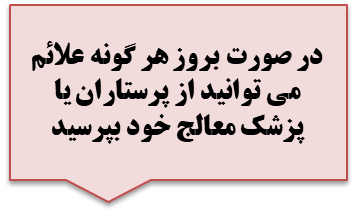 تهیه و تنظیم : 
واحد آموزش سلامت همگانی 
بیمارستان سجادیه
پائیز 1400
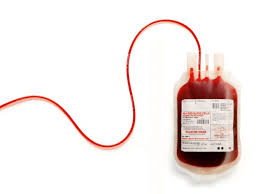 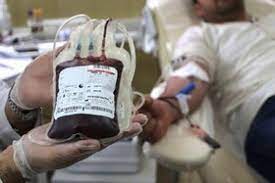 کد پمفلت:
SH:PEU-BK-101